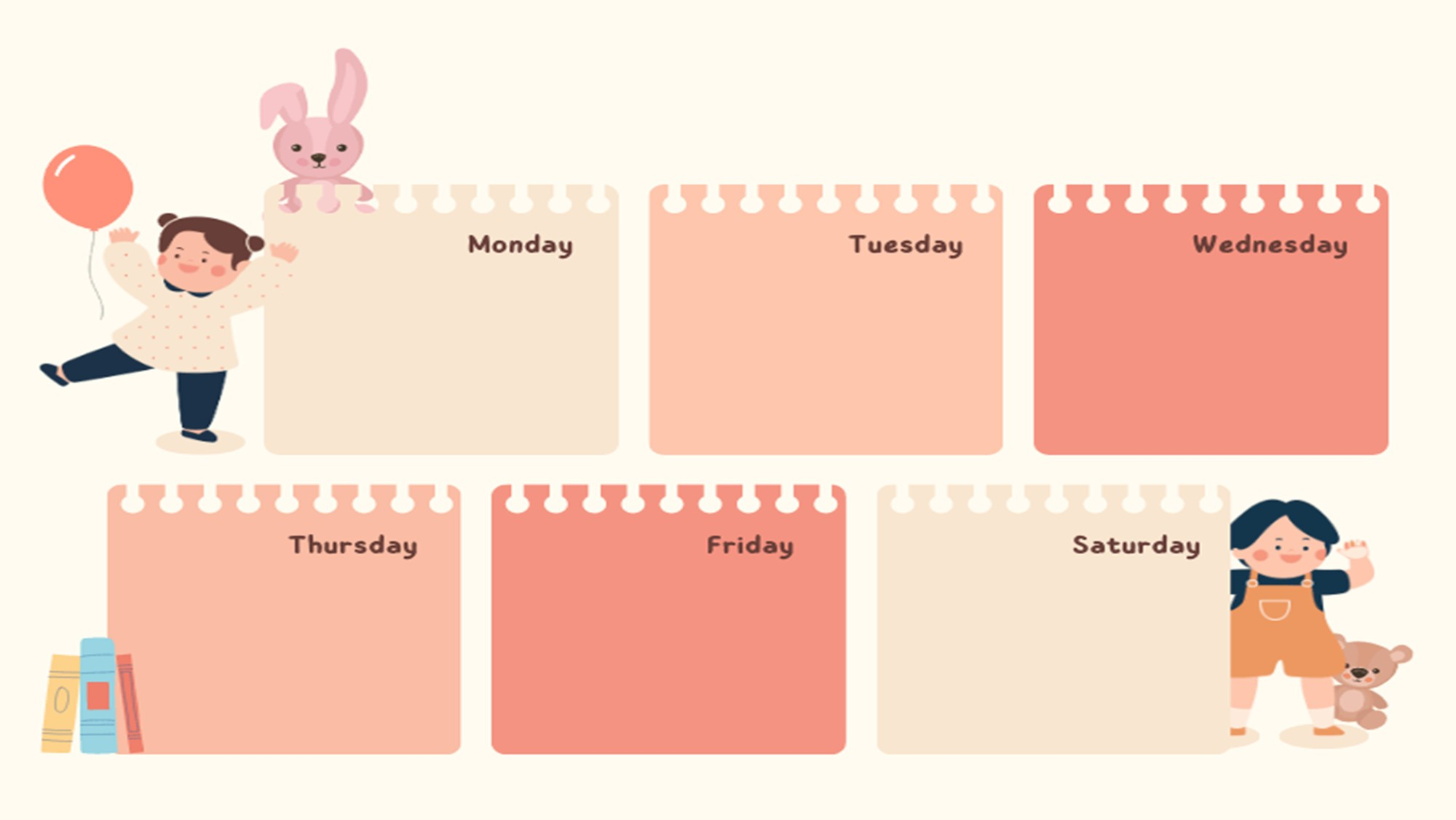 PTVĐ
- VĐCB: Đi nối bàn chân tiến lùi 
- TCVĐ: Chuyền bóng
KPKH
Trung thu
LQVT
Ôn nhận biết, phân biệt hình tròn, vuông, tam giác, chữ nhật
ÂM NHẠC
Dạy hát: Cô giáo
Nghe hát: Ngày đầu tiên đi học 
TC: Đoán xem ai hát
ÔN LUYỆN
Ôn nét cơ bản
TẠO HÌNH
Làm đèn lồng Trung Thu